En kastanjemandTekst: Søren Mühlhausen	Musik:  Søren Mühlhausen
1 af 3
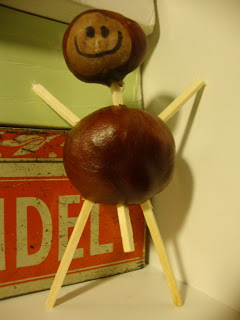 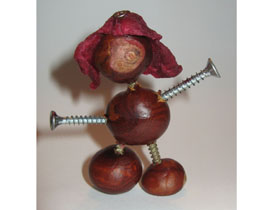 1.
En kastanjemand – fra kastanjeland 
Har en mælketand - og en tissemand. 
Han har lange ben og en mave så ren
- den er blank som af sølv – den er tyk som af øl. 
 Han synger: Ba-ba-ba ba-ba-ba ba-ba-ba-ba. 
 Han synger: Ba-ba-ba ba-ba-ba ba-ba-ba-ba.
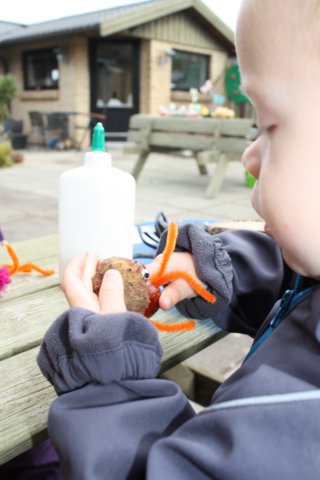 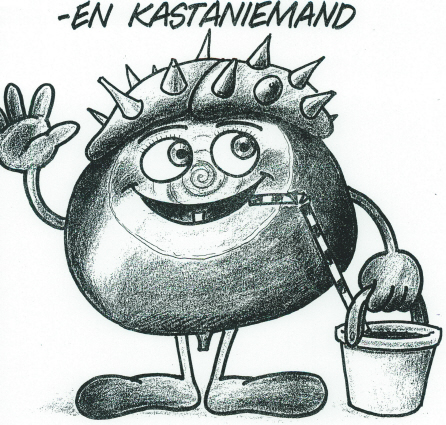 2 af 3
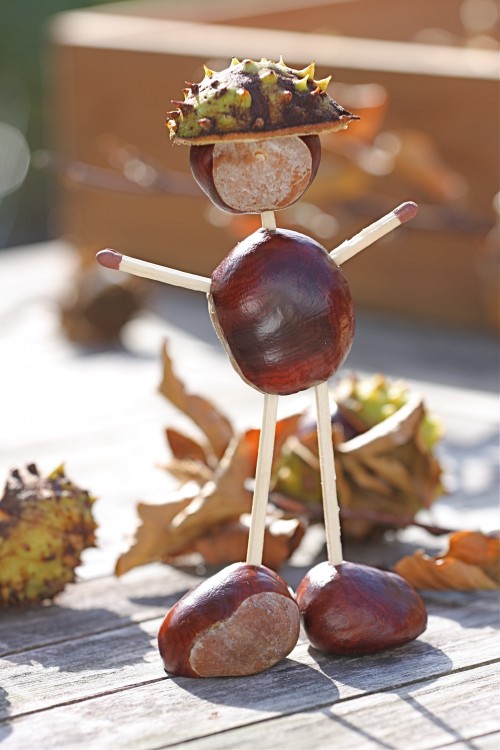 2.
En kastanjemand – fra kastanjeland 
Drikker saftevand af en plastikspand. 
Han er glad for mad- og for brusebad 
- som læser om i et dameblad. 
 Han læser: Ba-ba-ba ba-ba-ba ba-ba-ba-ba. 
 Han læser: Ba-ba-ba ba-ba-ba ba-ba-ba-ba.
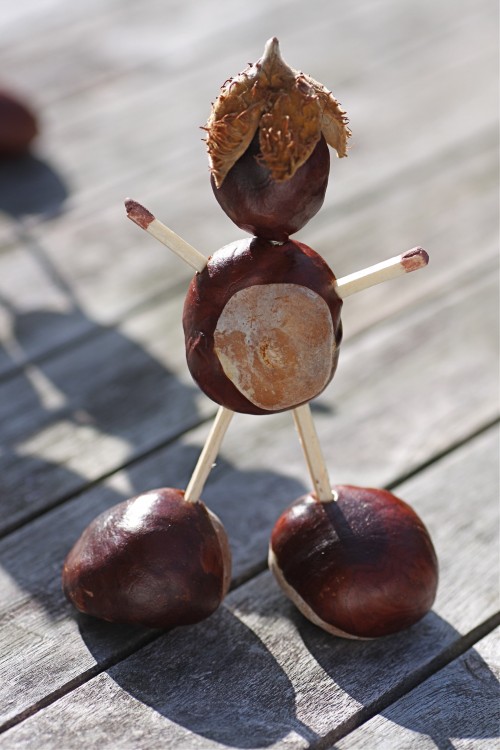 3 af 3
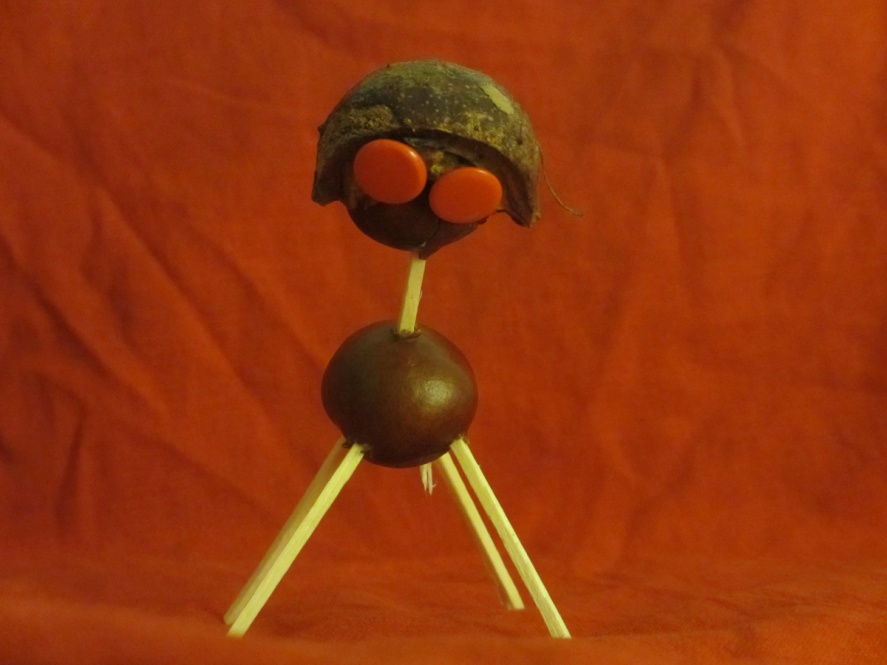 3. 
En kastanjemand – fra kastanjeland 
Leger tit med sand på en badestrand 
Men når solen går ned – bli´r han meget vred 
- så han råber og slås – bare ikke med os. 
 Han råber: Ba-ba-ba ba-ba-ba ba-ba-ba-ba. 
 Han råber: Ba-ba-ba ba-ba-ba ba-ba-ba-ba.